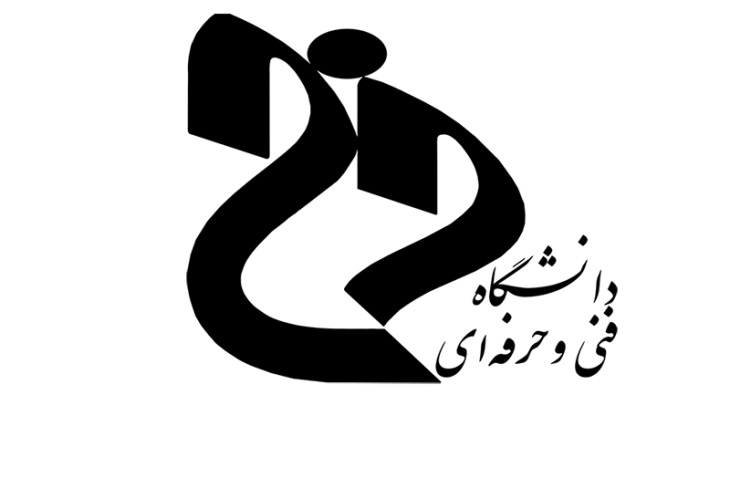 گزارش عملکرد دهه  فجر و گرامیداشت روز زندانشکده فنی و حرفه ای دختران اراک اطهربهمن ماه 99
گزارش مسابقات ورزشی دانشکده فنی دختران اطهر اراک
به مناسبت چهل و دومین سالگرد شکوهمند انقلاب اسلامی مسابقات ورزشی بین  بانوان  دانشگاه فنی دختران اطهر اراک و دانشگاه فنی امیر کبیربرگزارشد.مسابقات در سه رشته بدمینتون  تنیس روی میز و دارت برگزار شد که در سه رشته همکاران دانشگاه فنی امیر کبیر حائز رتبه اول شدند .
و من الله توفیق